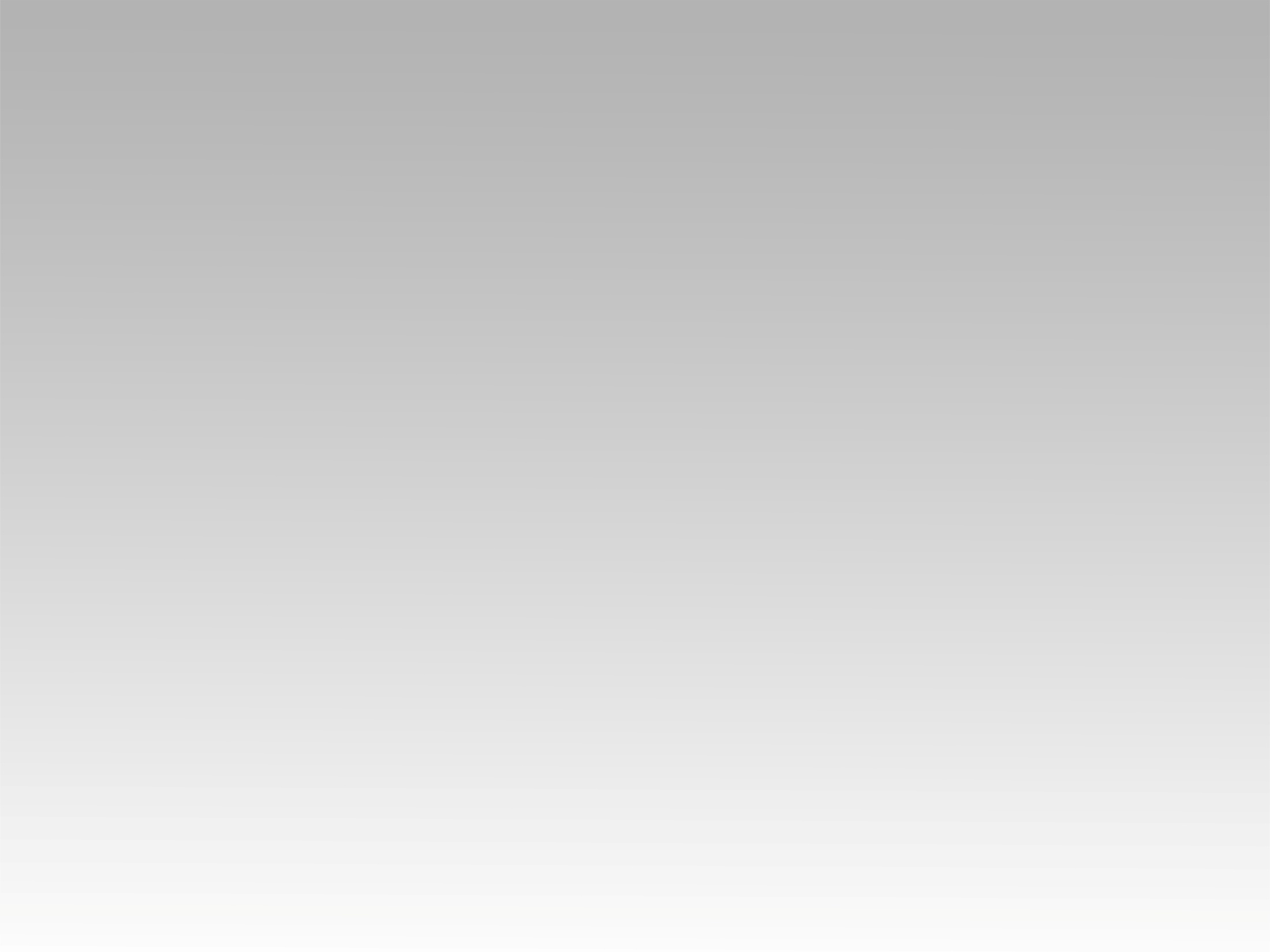 ترنيمة 
قدوس رب الجنود
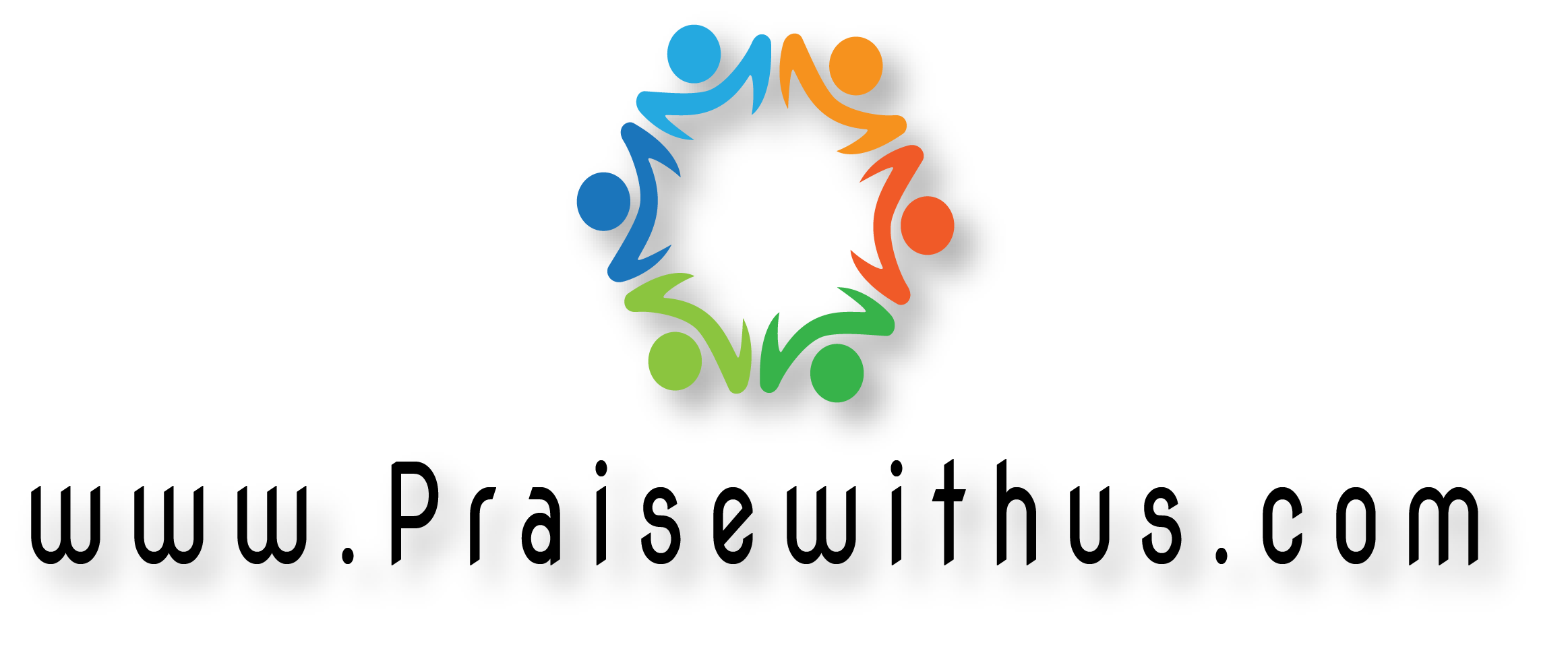 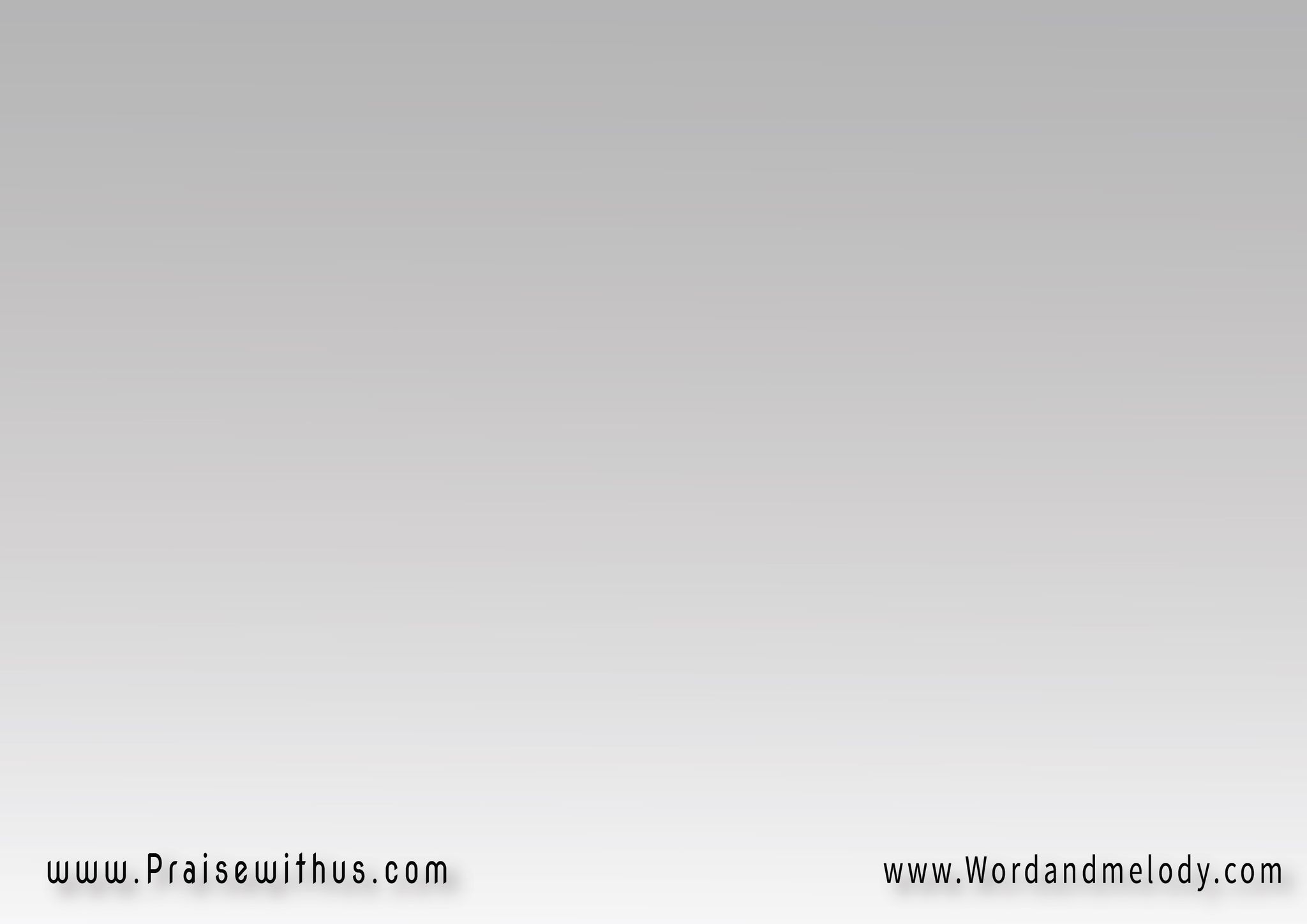 القرار:  
 قدوس قدوس قدوس 
رب الجنود
السماء والأرض 
مملوءتان من مجده
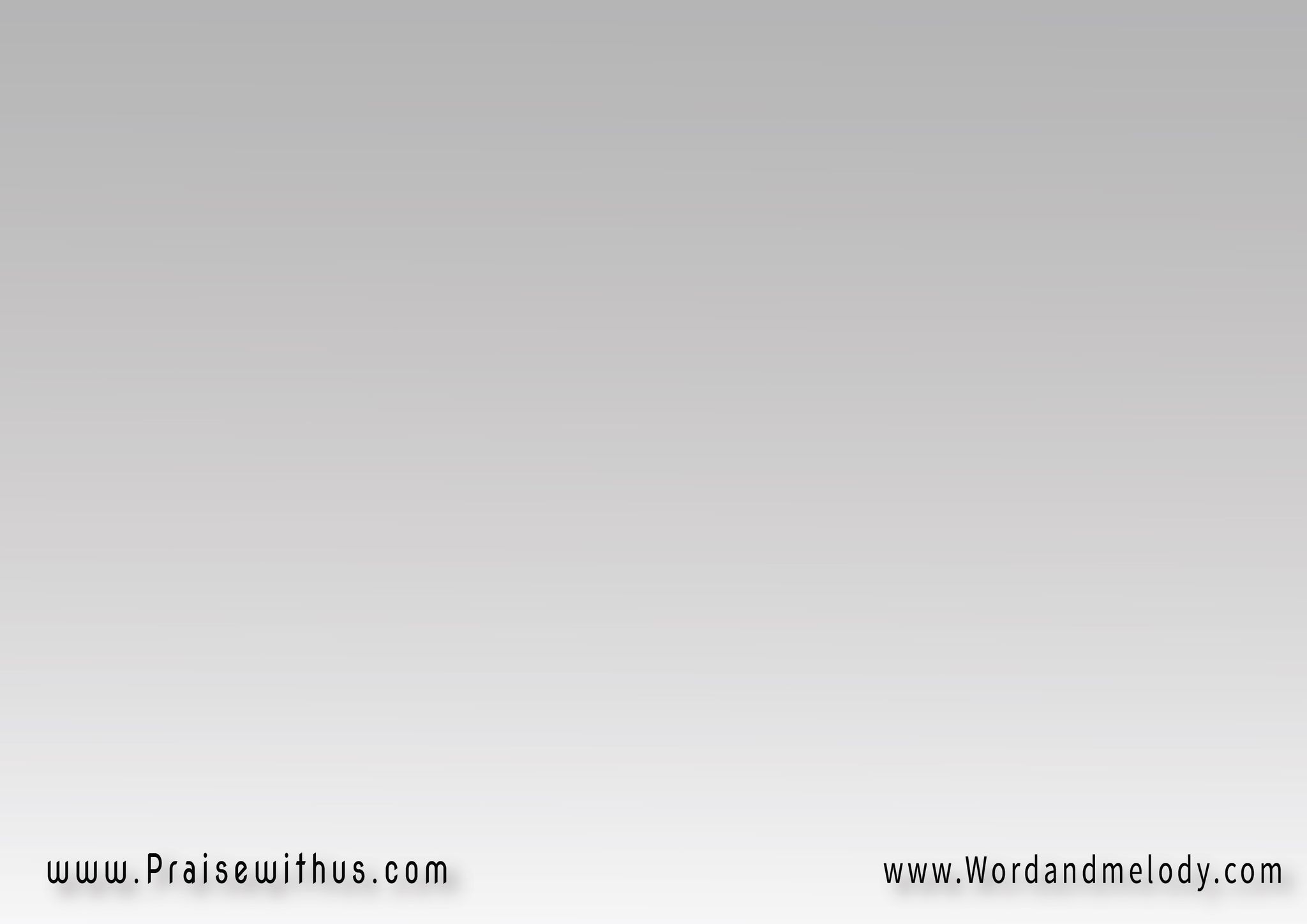 1- 
السيرافيم والشاروبيم
يصرخون قائلين 
للرب كل حين:
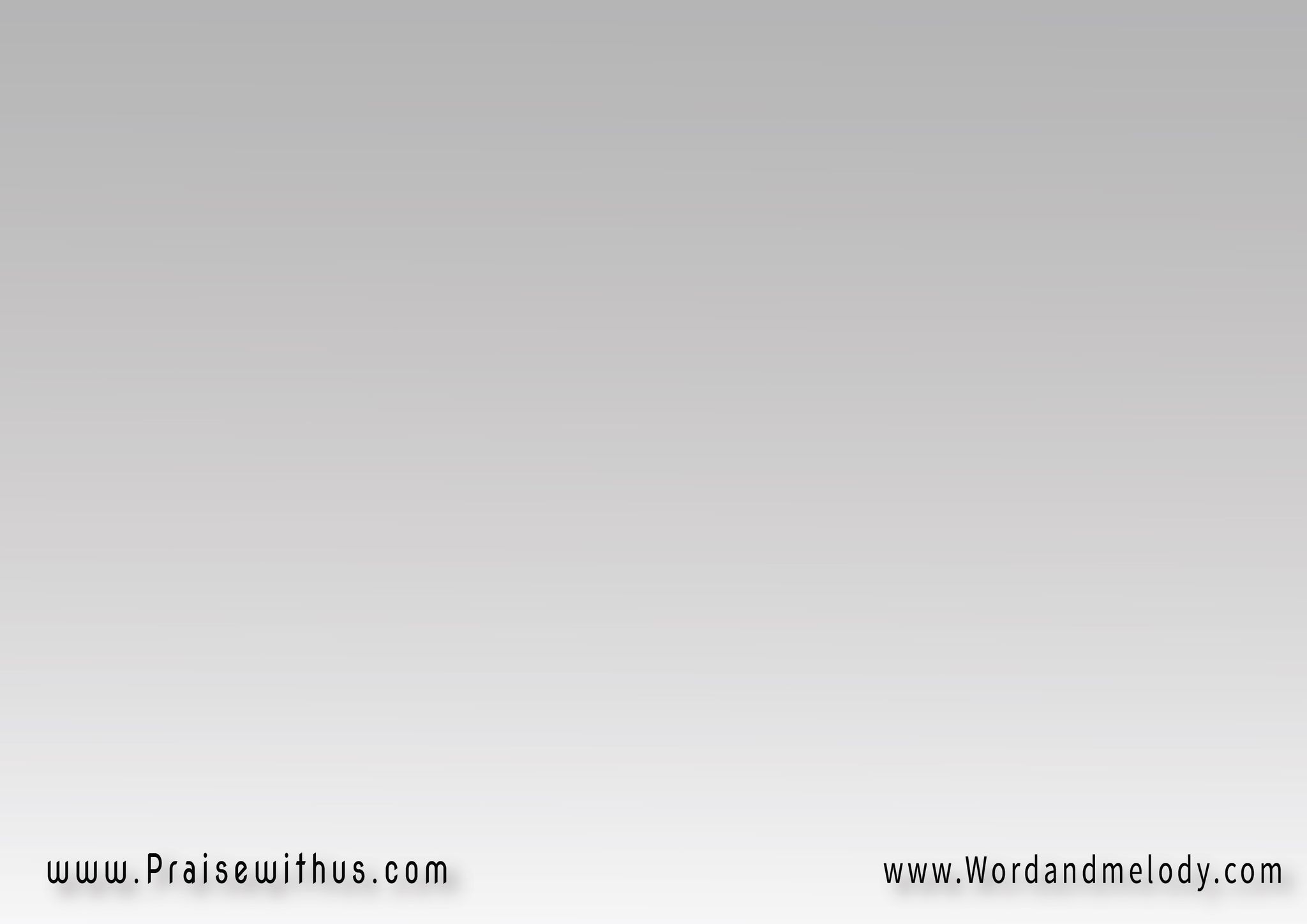 القرار:  
 قدوس قدوس قدوس 
رب الجنود
السماء والأرض 
مملوءتان من مجده
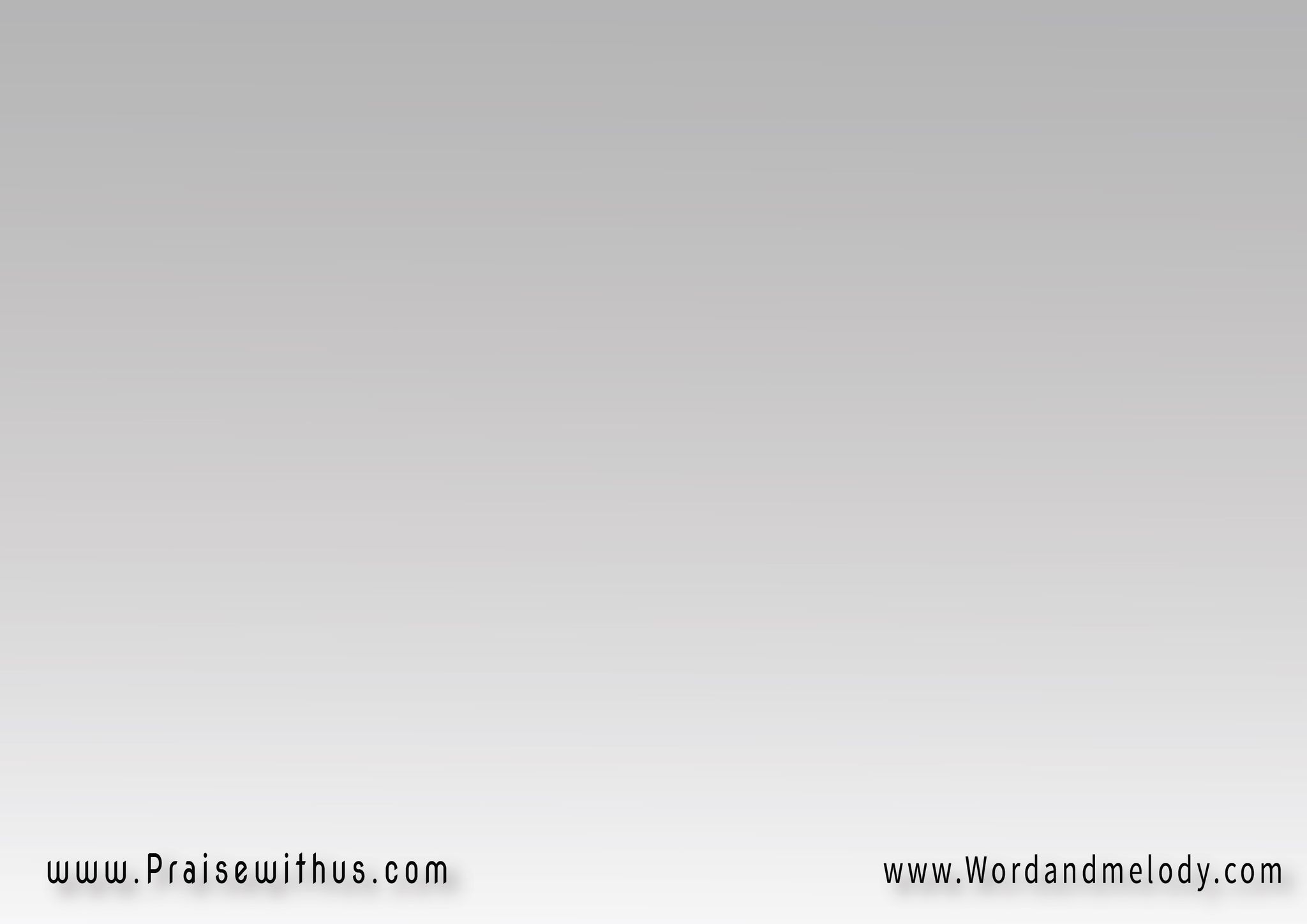 2- 
نسجد مع الملائكة 
بالخشوع
صارخين قائلين 
لربنا يسوع:
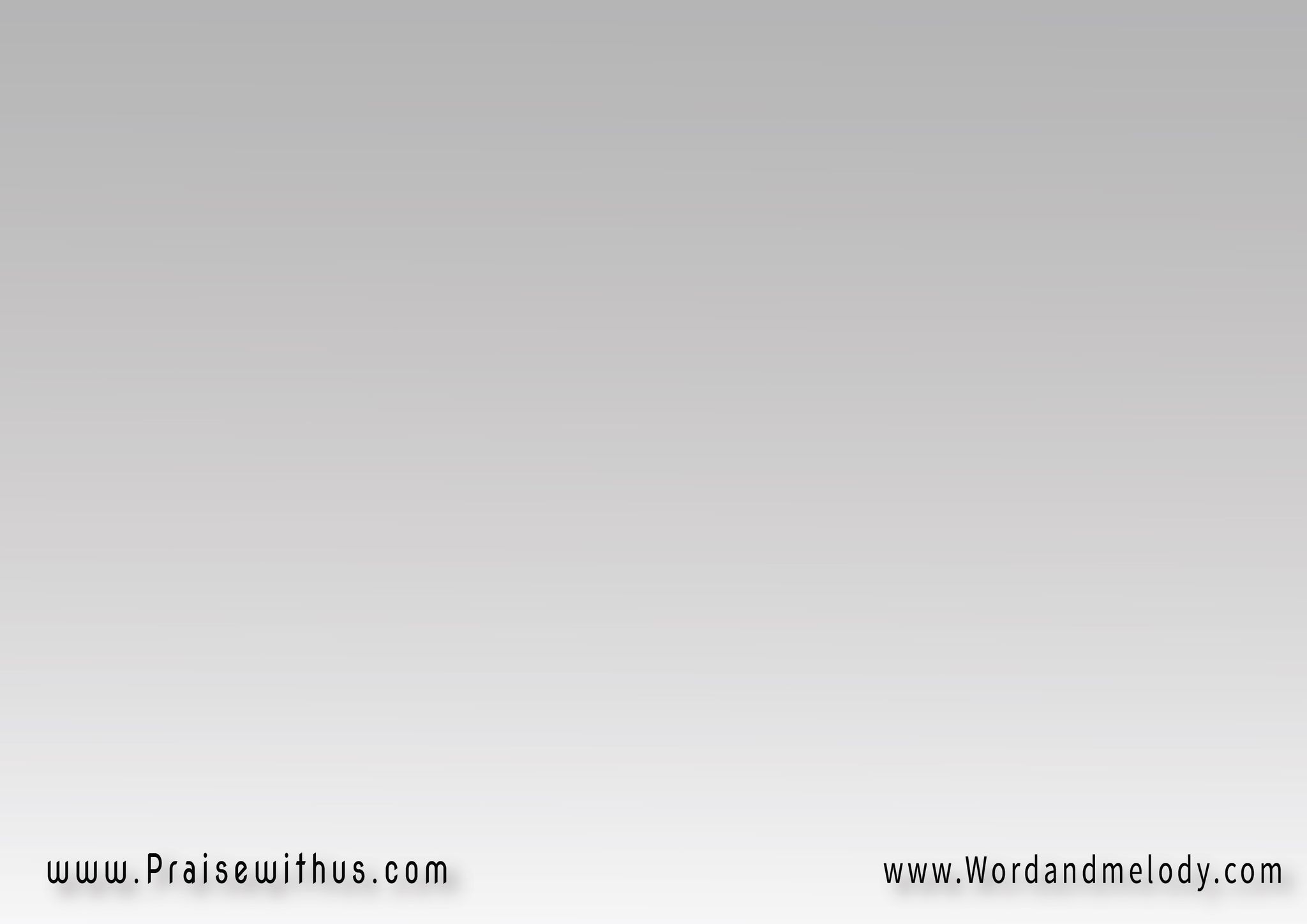 القرار:  
 قدوس قدوس قدوس 
رب الجنود
السماء والأرض 
مملوءتان من مجده
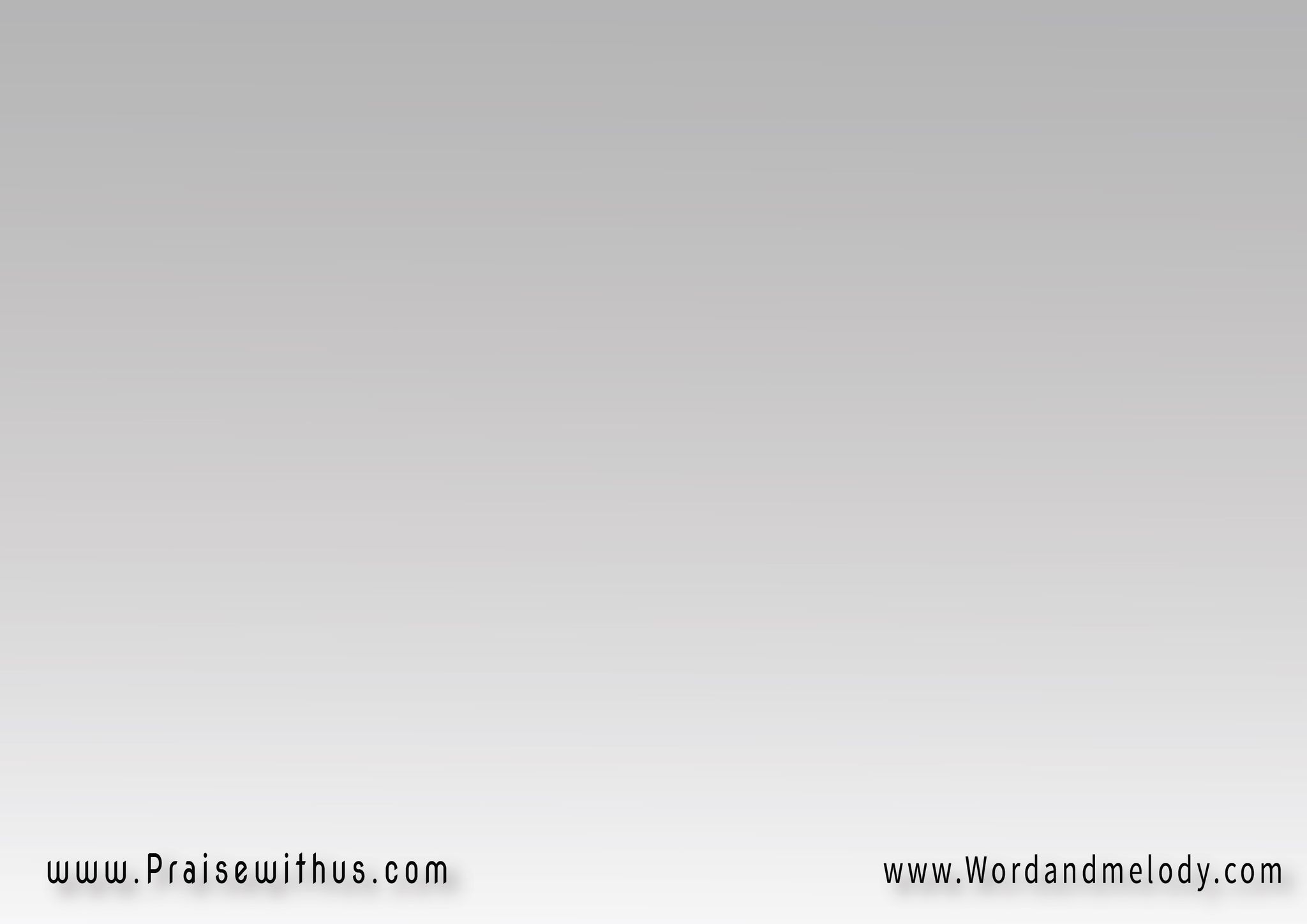 3- 
حمل الله القدوس 
في عرشه العظيم
فلنعظم اسمه، 
بالحمد والتكريم
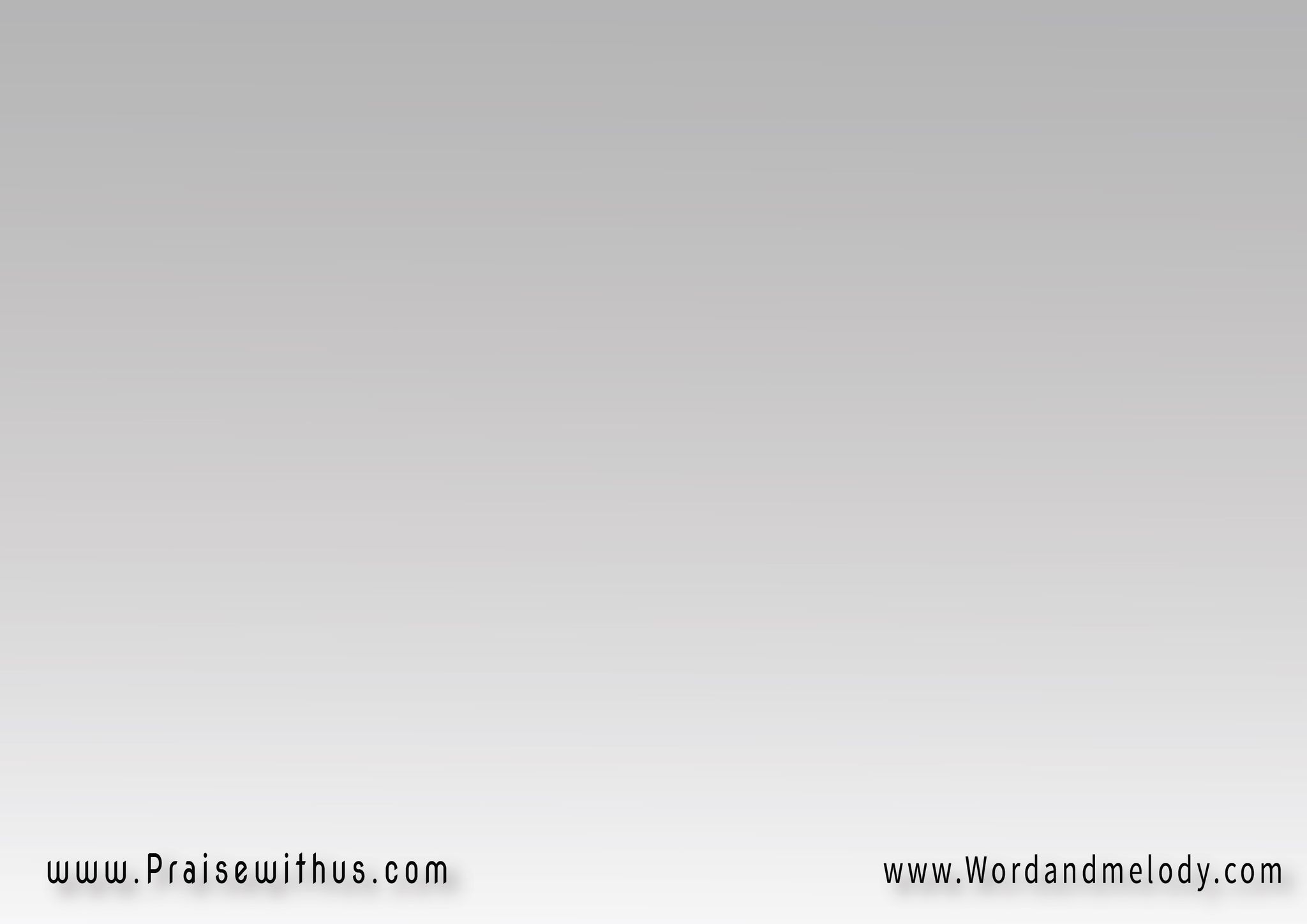 القرار:  
 قدوس قدوس قدوس 
رب الجنود
السماء والأرض 
مملوءتان من مجده
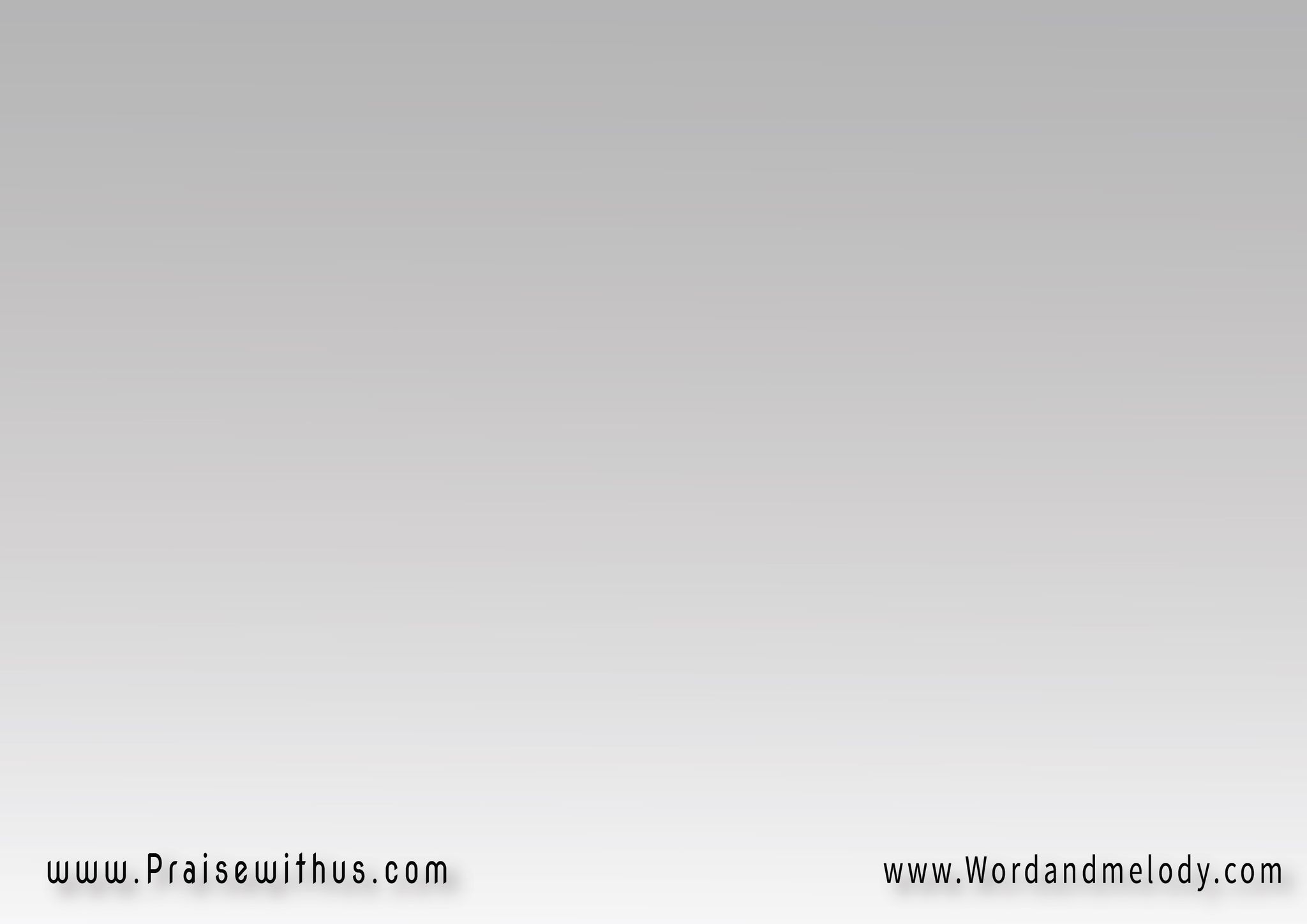 4- 
المجد للآب والابن 
والروح القدوس
الآن وكل أوان 
وإلى دهر الداهرين
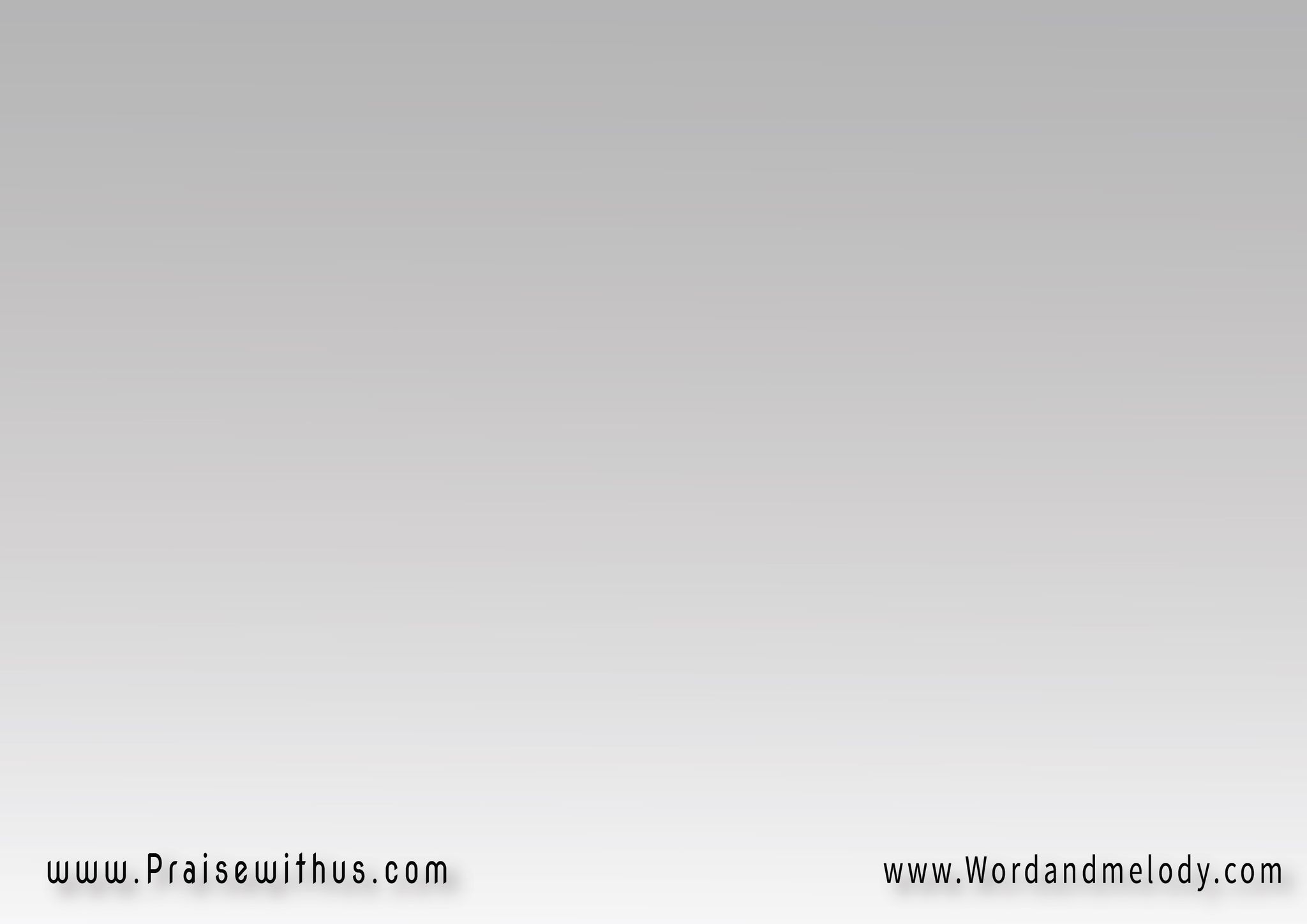 القرار:  
 قدوس قدوس قدوس 
رب الجنود
السماء والأرض 
مملوءتان من مجده
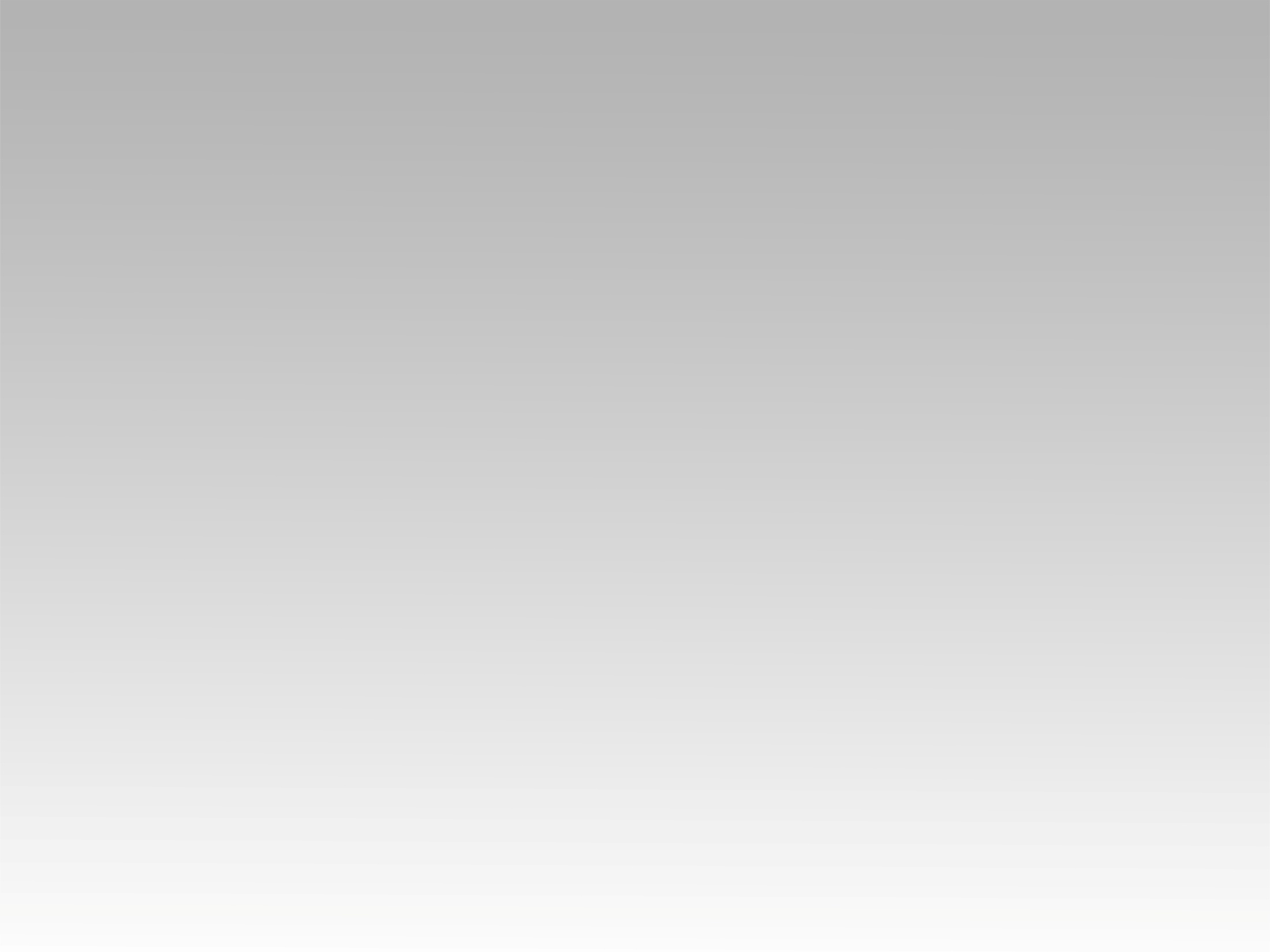 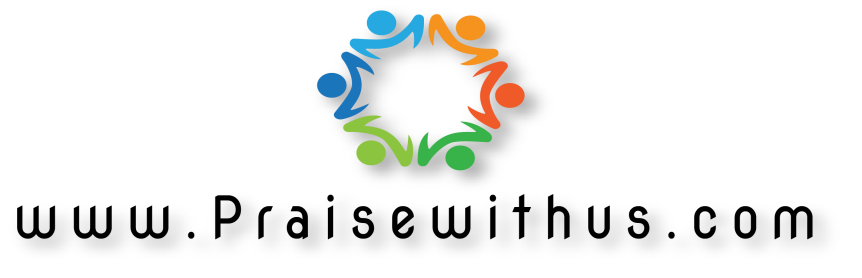